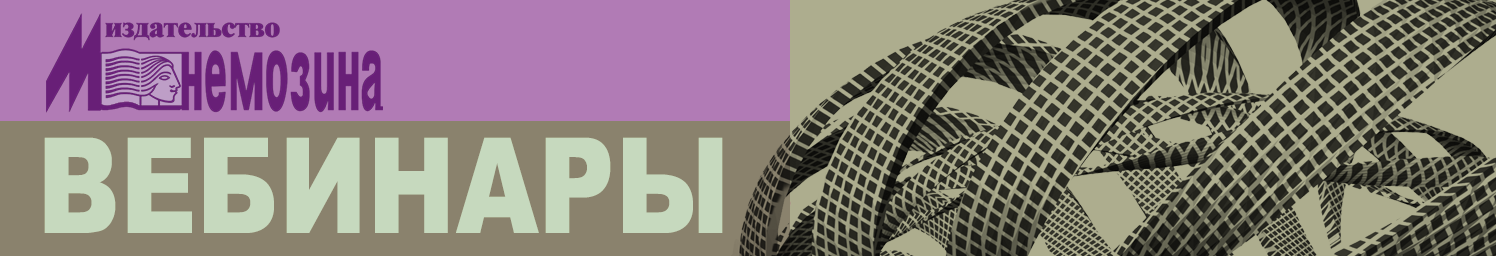 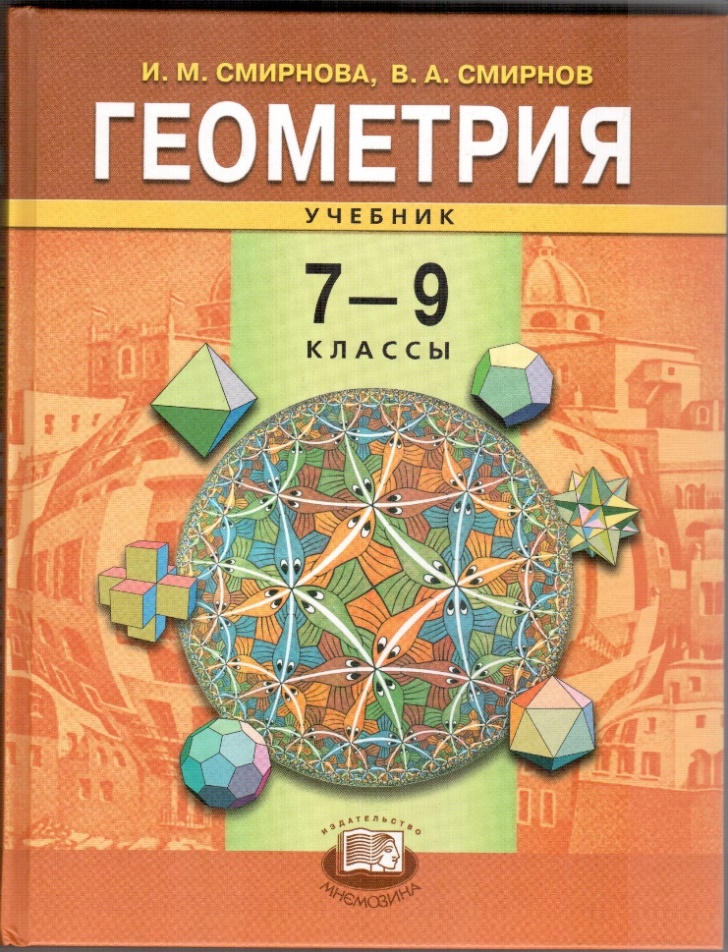 Подготовка к ЕГЭ.Вписанные и описанные МНОГОУГОЛЬНИКИПрезентация к учебнику «Геометрия. 7-9 классы»И.М. Смирновой и В.А. Смирнова
ВЕДУЩИЙ: Смирнов Владимир Алексеевич, профессор, доктор физико-математических наук, заведующий кафедрой элементарной математики МПГУ, автор учебников по  геометрии для 5-6, 7-9 и 10-11 классов.
	E-mail: v-a-smirnov@mail.ru			Сайт: vasmirnov.ru
Авторский сайт: vasmirnov.ru
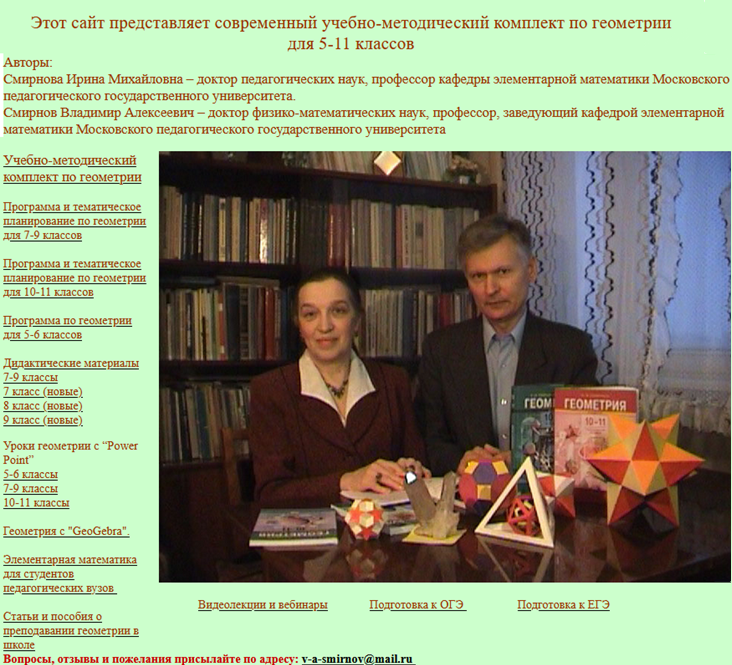 2
[Speaker Notes: В режиме слайдов ответы появляются после кликанья мышкой]
I. Треугольники, вписанные в окружность(8-й класс)
[Speaker Notes: В режиме слайдов ответы появляются после кликанья мышкой]
Треугольник называется вписанным в окружность, если все его вершины принадлежат окружности. Окружность при этом называется описанной около треугольника.
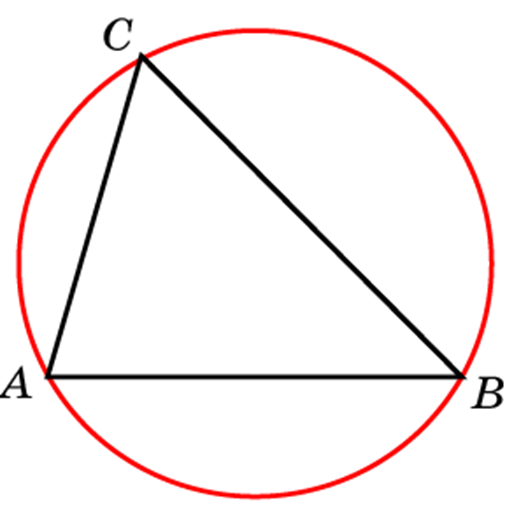 [Speaker Notes: В режиме слайдов ответы появляются после кликанья мышкой]
Теорема. Около всякого треугольника можно описать окружность. Её центром является точка пересечения серединных перпендикуляров к сторонам треугольника.
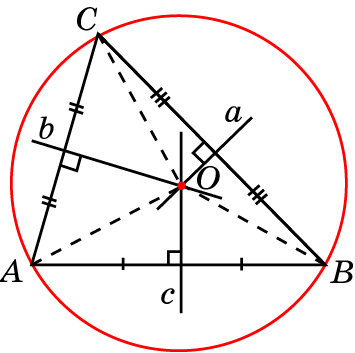 [Speaker Notes: В режиме слайдов ответы появляются после кликанья мышкой]
Доказательство. Рассмотрим треугольник АВС. К сторонам АВ и АС проведем серединные перпендикуляры с и b соответственно.
Докажем, что точ­ка О их пересечения является центром описанной окружности. Для этого достаточно проверить, что выполняются равенства ОА = ОВ = ОС. Действи­тельно, так как точка О принадлежит серединному перпендикуляру с от­резка АВ, то она одинаково удалена от вершин А и В, т. е. ОА = ОВ. Так как точка О принадлежит серединному перпендикуляру b отрезка АС, то она одинаково удалена от вершин А и С, т.е. ОА = ОС.
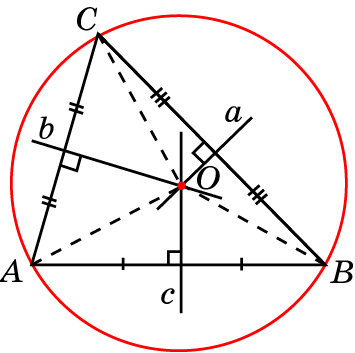 Следовательно, точка О одинаково удалена от вершин А, В, С треугольника АВС, т.е. ОА = ОВ = ОС. Заметим, что из равенства ОВ = ОС следует, что точка О при­надлежит серединному перпендикуляру a к стороне ВС. Таким образом, все три серединных перпендикуляра пересекаются в одной точке О. Окружность с центром в этой точке и радиусом R = ОА = ОВ = ОС будет искомой опи­санной окружностью.
[Speaker Notes: В режиме слайдов ответы появляются после кликанья мышкой]
Данную теорему можно проиллюстрировать в компьютерной программе GeoGebra.
С помощью инструмента «Многоугольник» построим треугольник ABC.
	С помощью инструмента «Серединный перпендикуляр» построим серединные перпендикуляры к сторонам AB и AC.
	С помощью инструмента «Пересечение» найдём  точку O их пересечения.
	С помощью инструмента «Окружность по центру и точке» проведём окружность с центром O и точке A.
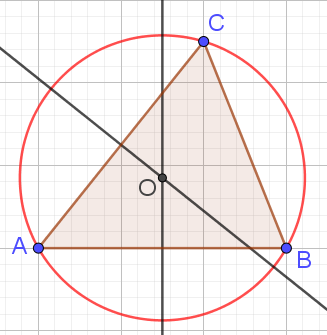 [Speaker Notes: В режиме слайдов ответы появляются после кликанья мышкой]
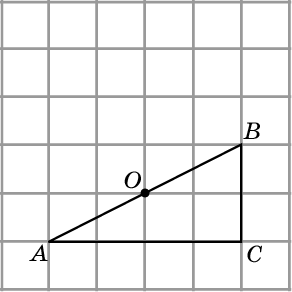 Ответ:
Упражнение 1
Укажите центр окружности, описанной около треугольника ABC.
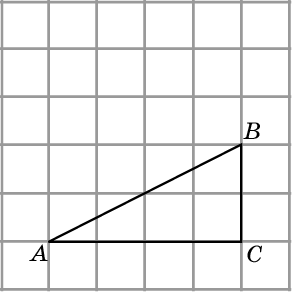 [Speaker Notes: В режиме слайдов ответы появляются после кликанья мышкой]
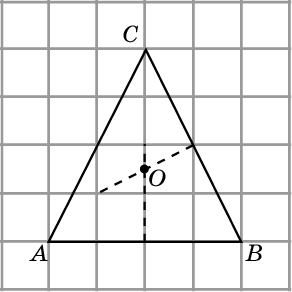 Ответ:
Упражнение 2
Укажите центр окружности, описанной около треугольника ABC.
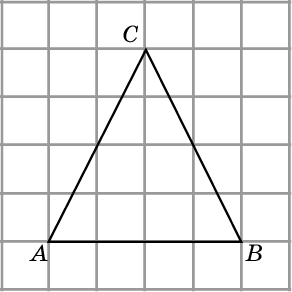 [Speaker Notes: В режиме слайдов ответы появляются после кликанья мышкой]
Упражнение 3
Укажите центр окружности, описанной около треугольника ABC.
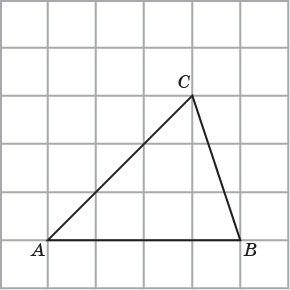 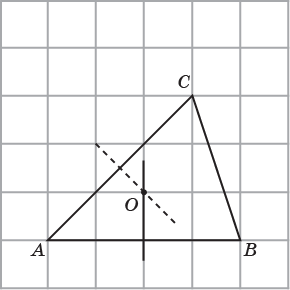 Ответ:
[Speaker Notes: В режиме слайдов ответы появляются после кликанья мышкой]
Упражнение 4
Укажите центр окружности, описанной около правильного треугольника ABC.
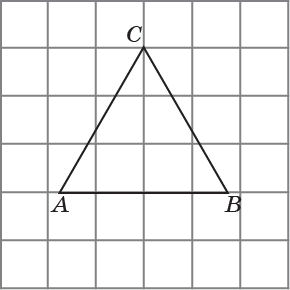 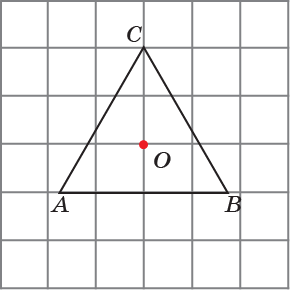 Ответ:
[Speaker Notes: В режиме слайдов ответы появляются после кликанья мышкой]
Упражнение 5
Постройте правильный треугольник, вписанный в окружность.
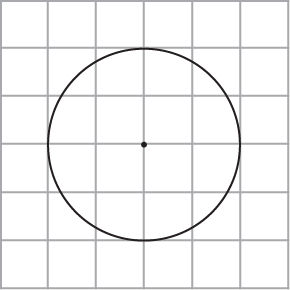 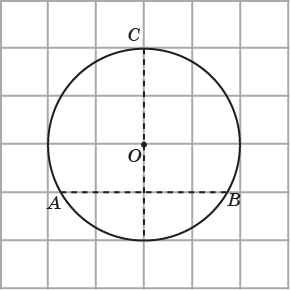 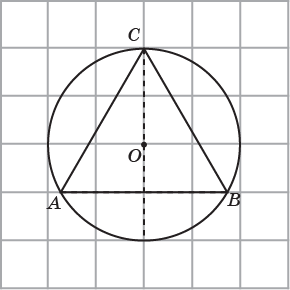 Ответ:
[Speaker Notes: В режиме слайдов ответы появляются после кликанья мышкой]
Упражнение 6
Может ли центр описанной около треугольника окружности находиться: а) на стороне треугольника; б) вне этого треугольника? Приведите примеры.
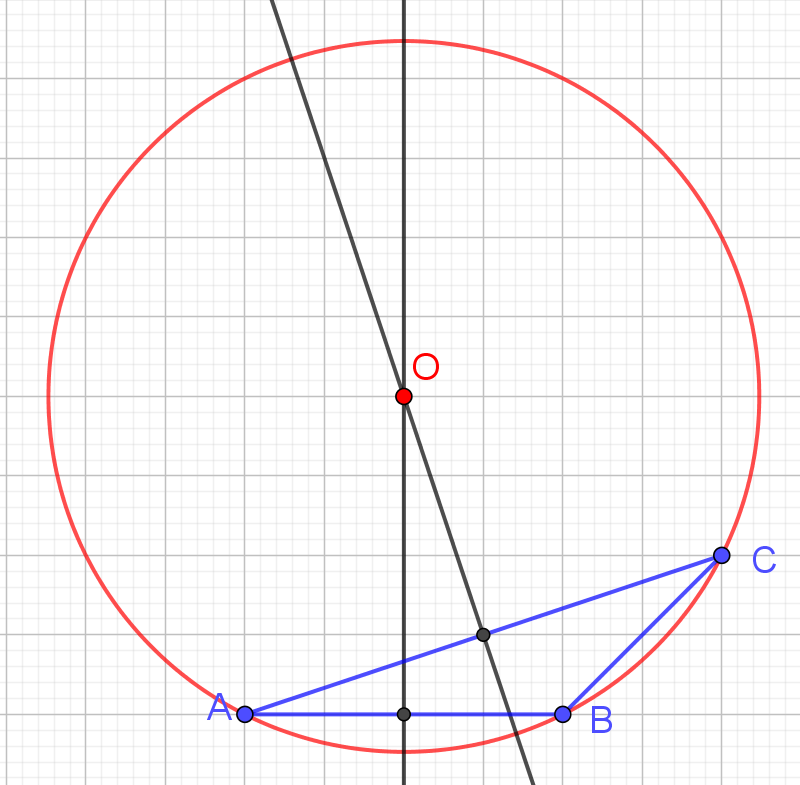 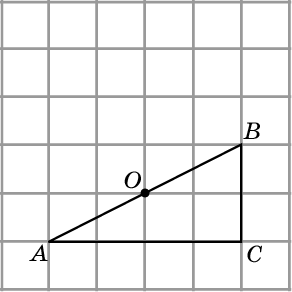 Ответ: а) Да;
б) да.
[Speaker Notes: В режиме слайдов ответы появляются после кликанья мышкой]
Упражнение 7
Могут ли стороны треугольника быть меньше 1, а радиус описанной окружности больше 10?
Ответ: Да.
[Speaker Notes: В режиме слайдов ответы появляются после кликанья мышкой]
Упражнение 9
Гипотенуза прямоугольного треугольника равна 10 см. Найдите радиус описанной окружности.
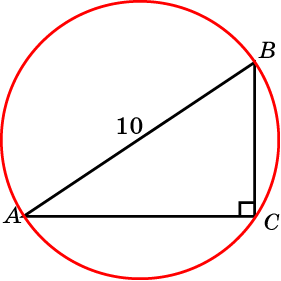 Ответ: 5 см.
[Speaker Notes: В режиме слайдов ответы появляются после кликанья мышкой]
Упражнение 9
Высота равностороннего треугольника равна 3. Найдите радиус описанной окружности.
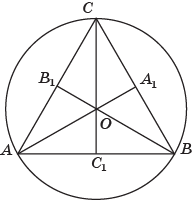 Решение. Серединные перпендикуляры к сторонам равностороннего треугольника содержат соответствующие высоты и медианы. Так как медианы в точке пересечения делятся в отношении 2 :1, считая от вершины, то искомый радиус описанной окружности равен 2.
[Speaker Notes: В режиме слайдов ответы появляются после кликанья мышкой]
Упражнение 10
Радиус окружности, вписанной в правильный треугольник, равен 4. Найдите высоту этого треугольника.
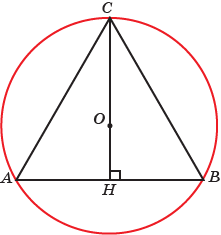 Ответ: 6.
[Speaker Notes: В режиме слайдов ответы появляются после кликанья мышкой]
9-й класс
Теорема синусов. Стороны треугольника ABC пропорциональны синусам противолежащих углов. Причем отношение стороны треугольника к синусу противолежащего угла равно диаметру описанной около треугольника окружности, т. е.
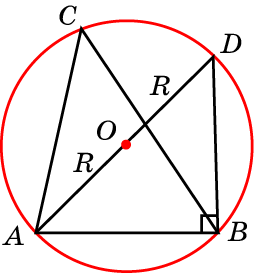 [Speaker Notes: В режиме слайдов ответы появляются после кликанья мышкой]
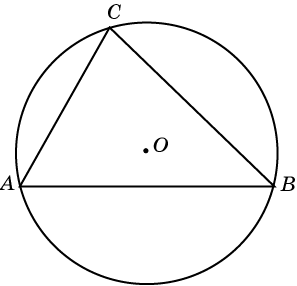 [Speaker Notes: В режиме слайдов ответы появляются после кликанья мышкой]
Упражнение 11
Сторона AB треугольника ABC равна 1. Противолежащий ей угол C равен 30о. Найдите радиус окружности, описанной около этого треугольника.
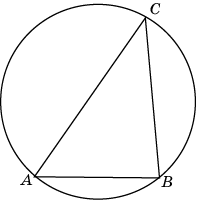 Ответ: 1.
[Speaker Notes: В режиме слайдов ответы появляются после кликанья мышкой]
Упражнение 12
Одна сторона треугольника равна радиусу описанной окружности. Найдите угол треугольника, противолежащий этой стороне.
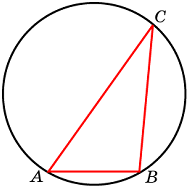 Ответ: 30о.
[Speaker Notes: В режиме слайдов ответы появляются после кликанья мышкой]
Упражнение 13
Угол C треугольника ABC, вписанного в окружность радиуса 3, равен 30о. Найдите сторону AB этого треугольника, противолежащую данному углу.
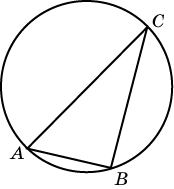 Ответ: 3.
[Speaker Notes: В режиме слайдов ответы появляются после кликанья мышкой]
Упражнение 14
Сторона AB треугольника ABC равна 1. Противолежащий ей угол C равен 150о. Найдите радиус окружности, описанной около этого треугольника.
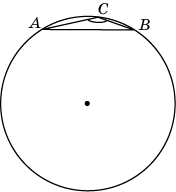 Ответ: 1.
[Speaker Notes: В режиме слайдов ответы появляются после кликанья мышкой]
Упражнение 15
Сторона AB тупоугольного треугольника ABC равна радиусу описанной около него окружности. Найдите угол C.
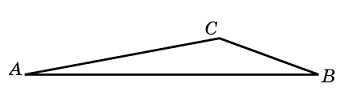 Ответ: 150о.
[Speaker Notes: В режиме слайдов ответы появляются после кликанья мышкой]
Упражнение 16
Боковая сторона равнобедренного треугольника равна 1, угол при вершине, противолежащей основанию, равен 120о. Найдите диаметр описанной окружности.
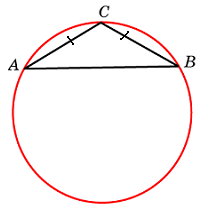 Ответ: 2.
[Speaker Notes: В режиме слайдов ответы появляются после кликанья мышкой]
Упражнение 17
Найдите радиус окружности, описанной около правильного треугольника, стороны которого равны 1.
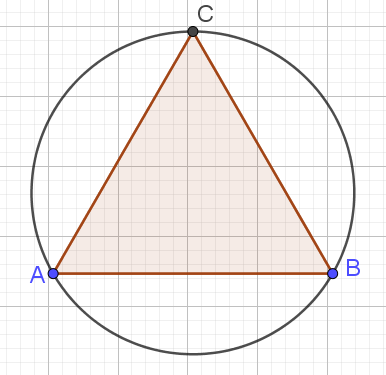 [Speaker Notes: В режиме слайдов ответы появляются после кликанья мышкой]
Упражнение 18
Найдите радиус окружности, описанной около равнобедренного треугольника, стороны которого равны 5, 5, 6.
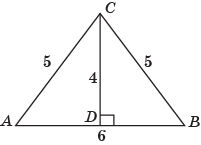 [Speaker Notes: В режиме слайдов ответы появляются после кликанья мышкой]
Упражнение 19
Найдите радиус окружности, описанной около треугольника, стороны которого равны 4, 5, 6.
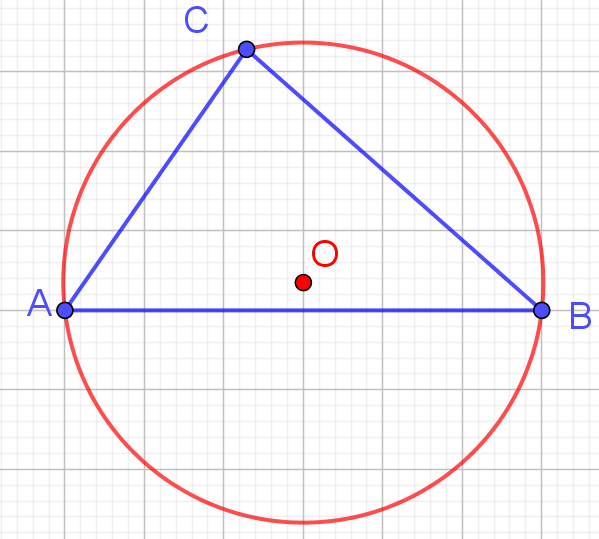 [Speaker Notes: В режиме слайдов ответы появляются после кликанья мышкой]
II. Многоугольники, вписанные в окружность(8-й класс)
[Speaker Notes: В режиме слайдов ответы появляются после кликанья мышкой]
Многоугольник называется вписанным в окружность, если все его вершины принадлежат окружности. Окружность при этом называется описанной около многоугольника.
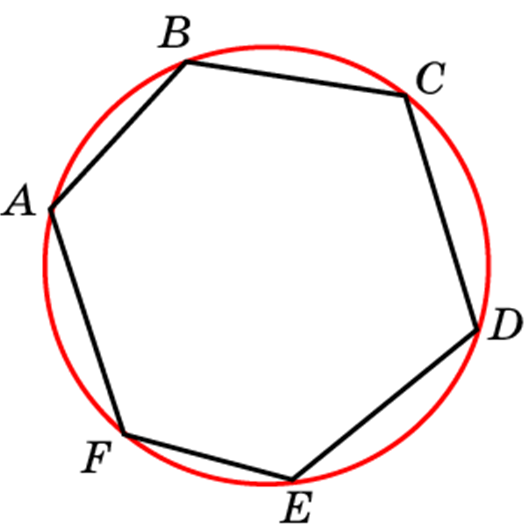 [Speaker Notes: В режиме слайдов ответы появляются после кликанья мышкой]
Теорема. Если около четырехугольника можно описать окружность, то сумма его противоположных углов равна 180о.
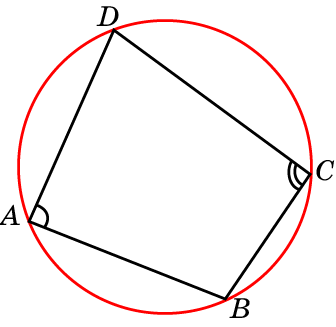 [Speaker Notes: В режиме слайдов ответы появляются после кликанья мышкой]
Теорема. Если сумма его противоположных углов четырёхугольника равна 180о, то около него можно описать окружность.
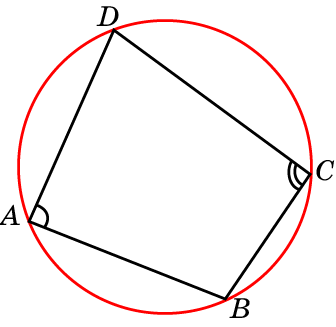 [Speaker Notes: В режиме слайдов ответы появляются после кликанья мышкой]
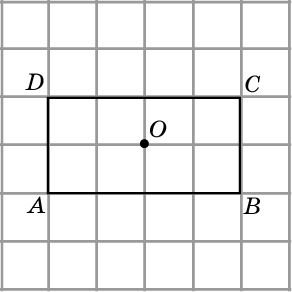 Ответ:
Упражнение 1
Укажите центр окружности, описанной около прямоугольника ABCD.
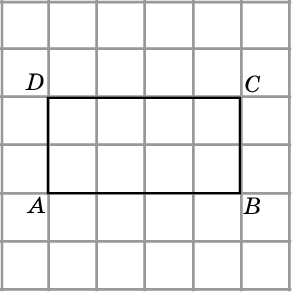 [Speaker Notes: В режиме слайдов ответы появляются после кликанья мышкой]
Упражнение 2
Найдите радиус окружности, описанной около прямоугольника ABCD, если стороны квадратных клеток равны 1.
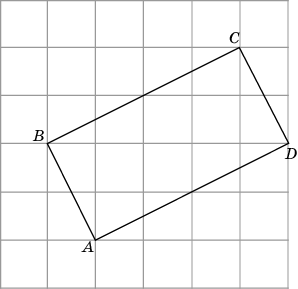 Ответ: 2,5.
[Speaker Notes: В режиме слайдов ответы появляются после кликанья мышкой]
Упражнение 3
Найдите диагональ прямоугольника, вписанного в окружность радиусом 6 см.
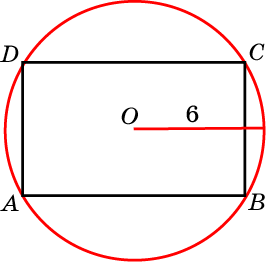 Ответ: 12 см.
[Speaker Notes: В режиме слайдов ответы появляются после кликанья мышкой]
Упражнение 4
Меньшая сторона прямоугольника равна 5 см. Угол между диагоналями равен 60о. Найдите радиус описанной окружности.
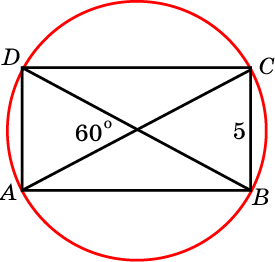 Ответ: 5 см.
[Speaker Notes: В режиме слайдов ответы появляются после кликанья мышкой]
Упражнение 5
Укажите центр окружности, описанной около трапеции ABCD.
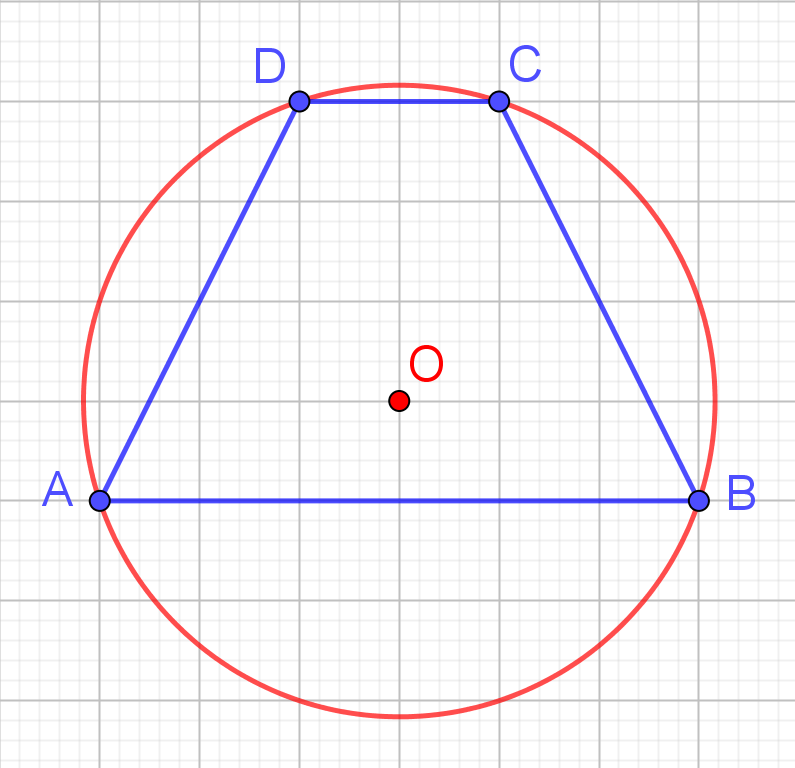 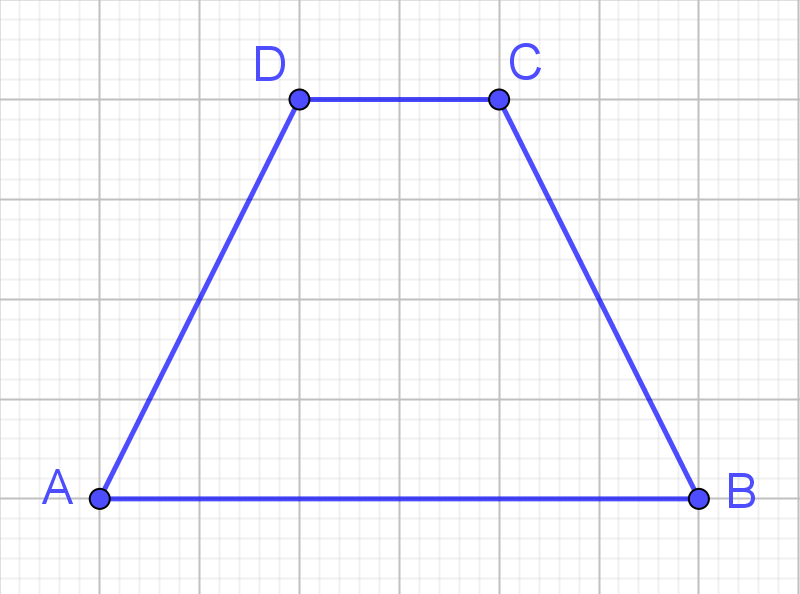 Ответ:
[Speaker Notes: В режиме слайдов ответы появляются после кликанья мышкой]
Упражнение 6
Укажите центр окружности, описанной около трапеции ABCD.
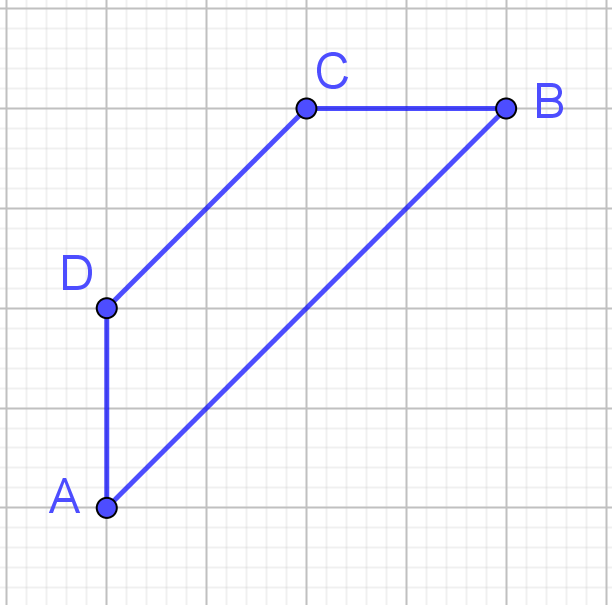 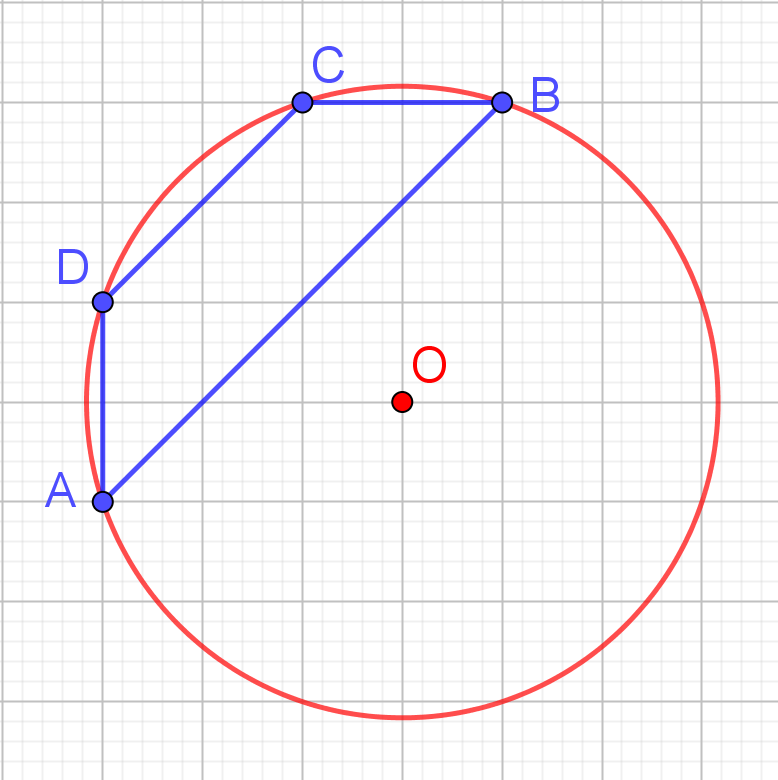 Ответ:
[Speaker Notes: В режиме слайдов ответы появляются после кликанья мышкой]
Упражнение 7
Всегда ли можно ли описать окружность около: а) прямоугольника; б) параллелограмма; в) ромба; г) квадрата; д) равнобедренной трапеции; е) прямоугольной трапеции?
Ответ: а) Да;
б) нет;
в) нет;
г) да;
д) да;
е) нет.
[Speaker Notes: В режиме слайдов ответы появляются после кликанья мышкой]
Упражнение 8
Можно ли описать окружность около четырехугольника, углы которого последовательно равны: а) 70о, 130о, 110о, 50о; б) 90о, 90о, 60о, 120о; в) 45о, 75о, 135о, 105о; г) 40о, 125о, 55о, 140о?
Ответ: а) Да;
б) нет;
в) да;
г) нет.
[Speaker Notes: В режиме слайдов ответы появляются после кликанья мышкой]
Упражнение 9
Угол A четырехугольника ABCD, вписанного в окружность, равен 58о. Найдите угол С этого четырехугольника.
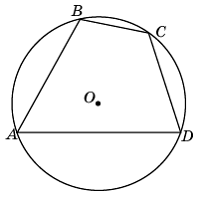 Ответ: 122о.
[Speaker Notes: В режиме слайдов ответы появляются после кликанья мышкой]
Упражнение 10
Стороны AB, BC, CD, AD четырёхугольника ABCD стягивают дуги описанной окружности, градусные величины которых равны соответственно 95о, 49о, 71о, 145о. Найдите угол A этого четырёхугольника.
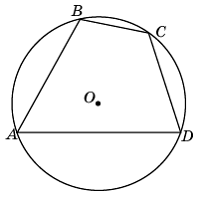 Ответ: 60о.
[Speaker Notes: В режиме слайдов ответы появляются после кликанья мышкой]
Упражнение 11
Точки А, В, С, D, расположенные на окружности, делят эту окружность на четыре дуги, градусные величины которых относятся как 4:2:3:6. Найдите угол A четырехугольника АВСD.
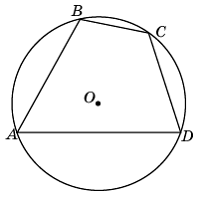 Ответ: 60о.
[Speaker Notes: В режиме слайдов ответы появляются после кликанья мышкой]
Упражнение 12
Два угла вписанного в окружность четырехугольника равны 80о и 60о. Найдите два других угла четырехугольника.
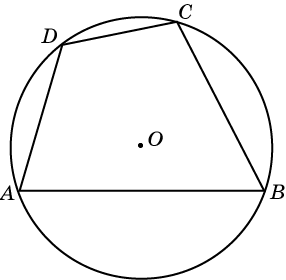 Ответ: 100о и 120о.
[Speaker Notes: В режиме слайдов ответы появляются после кликанья мышкой]
Упражнение 13
Углы A, B и C четырехугольника ABCD относятся как 2:3:4. Найдите угол D, если около данного четырехугольника можно описать окружность.
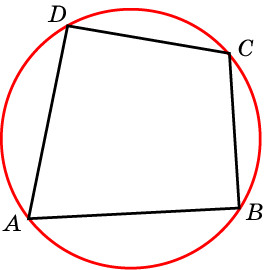 Ответ: 90о.
[Speaker Notes: В режиме слайдов ответы появляются после кликанья мышкой]
Упражнение 14
Четырехугольник ABCD вписан в окружность. Угол ABC равен 105о, угол CAD равен 35о. Найдите угол ABD.
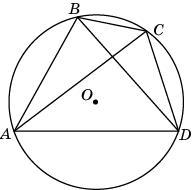 Ответ: 70о.
[Speaker Notes: В режиме слайдов ответы появляются после кликанья мышкой]
Упражнение 15
Четырехугольник ABCD вписан в окружность. Угол ABD равен 75о, угол CAD равен 35о. Найдите угол ABC.
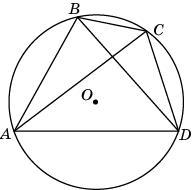 Ответ: 110о.
[Speaker Notes: В режиме слайдов ответы появляются после кликанья мышкой]
Упражнение 16
Четырехугольник ABCD вписан в окружность. Угол ABC равен 110о, угол ABD равен 70о. Найдите угол CAD.
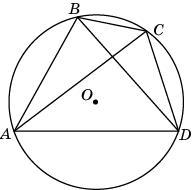 Ответ: 40о.
[Speaker Notes: В режиме слайдов ответы появляются после кликанья мышкой]
Упражнение 17
Докажите, что около трапеции можно описать окружность тогда и только тогда, когда она является равнобедренной.
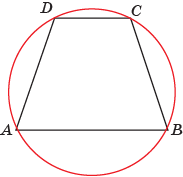 Решение. Около трапеции можно описать окружность тогда и только тогда, когда сумма углов A и C равна 180о.
Но сумма углов B и C трапеции также равна 180о. Следовательно, в трапеции ABCD равны углы A и B. Значит, она является равнобедренной.
[Speaker Notes: В режиме слайдов ответы появляются после кликанья мышкой]
Упражнение 18
Около трапеции описана окружность. Периметр трапеции равен 20 см, средняя линия 5 см. Найдите боковые стороны трапеции.
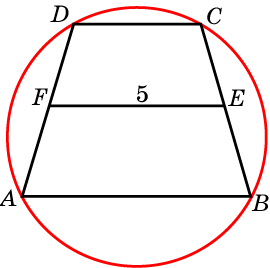 Ответ: 5 см.
[Speaker Notes: В режиме слайдов ответы появляются после кликанья мышкой]
Упражнение 19
Боковая сторона равнобедренной трапеции равна её меньшему основанию. Угол при основании равен 60о. Где расположен центр описанной около данной трапеции окружности?
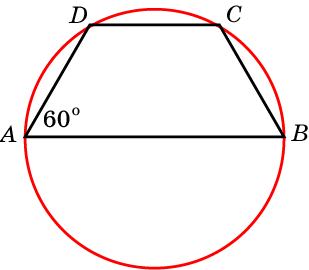 Ответ: В середине большего основания.
[Speaker Notes: В режиме слайдов ответы появляются после кликанья мышкой]
Упражнение 20
Чему равна сторона правильного шестиугольника, вписанного в окружность радиусом R?
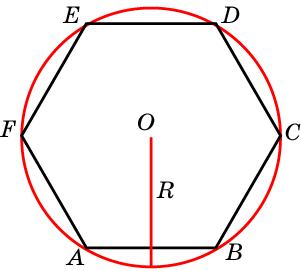 Ответ: R.
[Speaker Notes: В режиме слайдов ответы появляются после кликанья мышкой]
III. Треугольники, описанные около окружности(8-й класс)
[Speaker Notes: В режиме слайдов ответы появляются после кликанья мышкой]
Треугольник называется описанным около окружности, если все его стороны касаются этой окружности. Сама окружность при этом называется вписанной в треугольник.
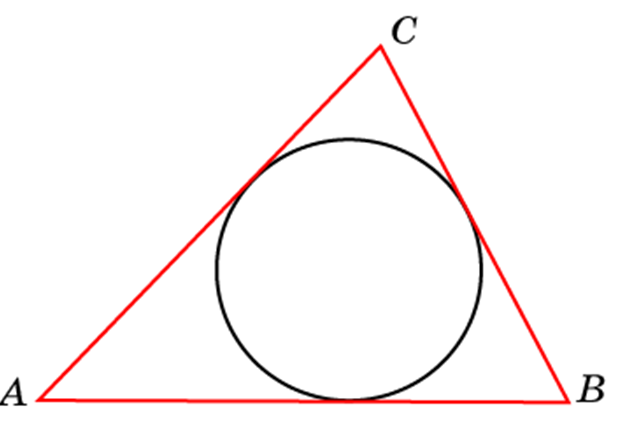 [Speaker Notes: В режиме слайдов ответы появляются после кликанья мышкой]
Теорема. В любой треугольник можно вписать окружность. Её центром будет точка пересечения биссектрис этого треугольника.
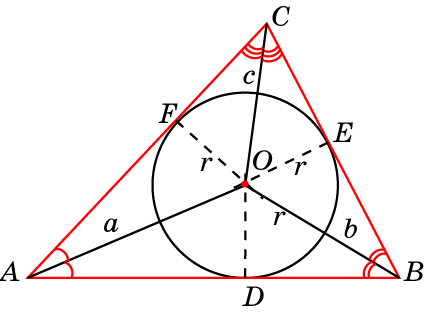 [Speaker Notes: В режиме слайдов ответы появляются после кликанья мышкой]
Доказательство. Рассмотрим треугольник АВС и из его вершин А и В проведем биссектрисы а и b соответственно
Докажем, что точка О их пересе­чения является центром вписанной окружности. Для этого достаточно про­верить равенство перпендикуляров OD, OE и OF, опущенных из точки О на стороны треугольника АВС, или, что то же самое, точка О одинаково уда­лена от сторон треугольника АВС.
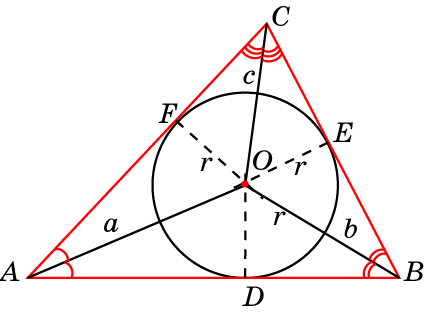 Действительно, так как точка О принадле­жит биссектрисе а, то она одинаково удалена от сторон АВ и АС. Так как точка О принадлежит биссектрисе b, то она одинаково удалена от сторон АВ и ВС. Значит, точка О одинаково удалена от всех сторон треугольника АВС. Так как точка О одинаково удалена от сторон ВС и АС, то она принадлежит биссектрисе с угла С, т. е. все три биссектрисы пересекаются в одной точке О. Окружность с центром в этой точке и радиусом r = ОD = ОE = ОF будет искомой вписанной окружностью.
[Speaker Notes: В режиме слайдов ответы появляются после кликанья мышкой]
Данную теорему можно проиллюстрировать в компьютерной программе GeoGebra. 
	С помощью инструмента «Многоугольник» построим треугольник ABC.
	С помощью инструмента «Биссектриса угла» построим биссектрисы углов A и B.
	С помощью инструмента «Пересечение» найдём  точку O их пересечения.
	С помощью инструмента «Перпендикулярная прямая» через точку O проведём прямую, перпендикулярную прямой AB. Найдём точку D их пересечения.
	С помощью инструмента «Окружность по центру и точке проведём окружность с центром O и точке A.
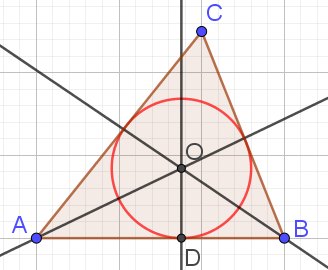 [Speaker Notes: В режиме слайдов ответы появляются после кликанья мышкой]
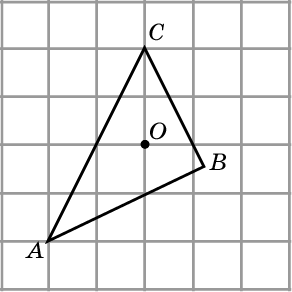 Ответ:
Упражнение 1
Укажите центр окружности, вписанной в треугольник ABC.
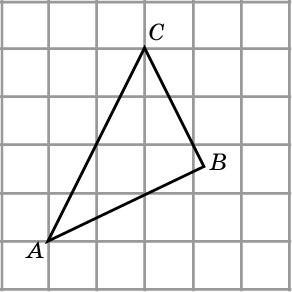 [Speaker Notes: В режиме слайдов ответы появляются после кликанья мышкой]
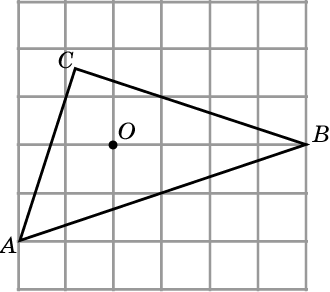 Ответ:
Упражнение 2
Укажите центр окружности, вписанной в треугольник ABC.
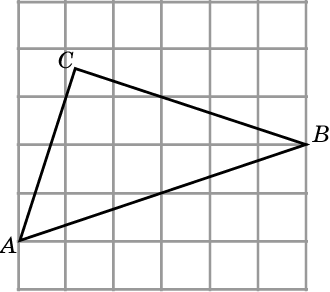 [Speaker Notes: В режиме слайдов ответы появляются после кликанья мышкой]
Упражнение 3
Укажите центр окружности, вписанной в правильный треугольник ABC.
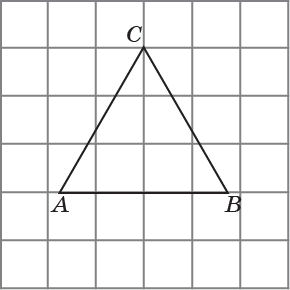 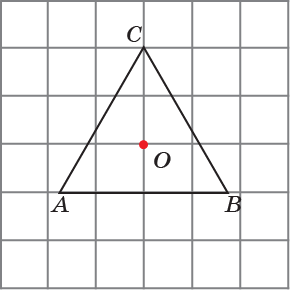 Ответ:
[Speaker Notes: В режиме слайдов ответы появляются после кликанья мышкой]
Упражнение 4
Постройте окружность, вписанную в правильный треугольник ABC.
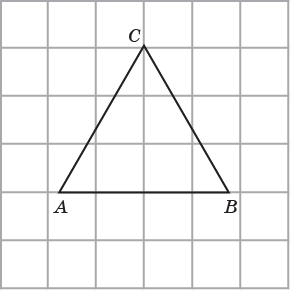 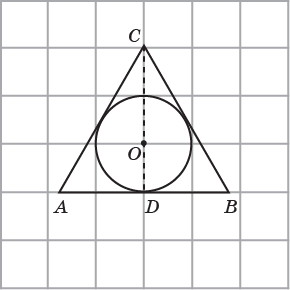 Ответ:
[Speaker Notes: В режиме слайдов ответы появляются после кликанья мышкой]
Упражнение 5
Окружность, вписанная в треугольник ABC, делит сторону AB в точке касания D на два отрезка AD = 5 см и DB = 6 см. Найдите периметр треугольника ABC,  если известно, что BC = 10 см.
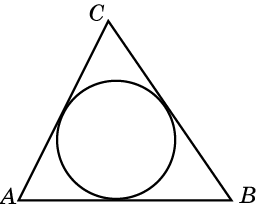 Ответ: 30 см.
[Speaker Notes: В режиме слайдов ответы появляются после кликанья мышкой]
Упражнение 6
Окружность, вписанная в равнобедренный треугольник, делит в точке касания одну из боковых сторон на два отрезка, которые равны 4 см и 3 см, считая от вершины. Найдите периметр треугольника.
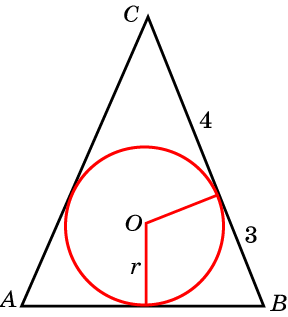 Ответ: 20 см.
[Speaker Notes: В режиме слайдов ответы появляются после кликанья мышкой]
Упражнение 7
К окружности, вписанной в треугольник АВС, проведены три касательные. Периметры отсеченных треугольников равны p1, p2, p3. Найдите периметр данного треугольника.
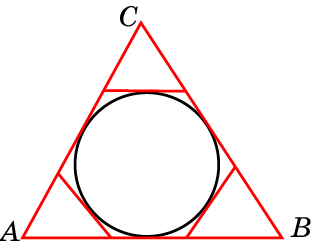 Ответ: p1 + p2 + p3.
[Speaker Notes: В режиме слайдов ответы появляются после кликанья мышкой]
Упражнение 8
В равнобедренном треугольнике боковые стороны делятся точками касания вписанной в треугольник окружности в отношении 7:5, считая от вершины, противоположной основанию. Найдите периметр треугольника, если его основание равно 10 см.
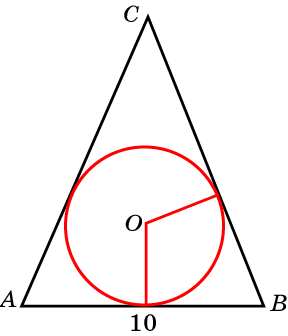 Ответ: 34 см.
[Speaker Notes: В режиме слайдов ответы появляются после кликанья мышкой]
Упражнение 10
Высота равностороннего треугольника равна 3. Найдите радиус вписанной в него окружности.
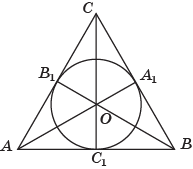 Решение. Биссектрисы равностороннего треугольника являются его медианами и высотами. Так как медианы в точке пересечения делятся в отношении 2 :1, считая от вершины, то искомый радиус вписанной окружности равен 1.
[Speaker Notes: В режиме слайдов ответы появляются после кликанья мышкой]
Упражнение 11
Радиус окружности, вписанной в правильный треугольник, равен 3. Найдите высоту этого треугольника.
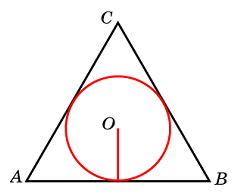 Ответ: 9.
[Speaker Notes: В режиме слайдов ответы появляются после кликанья мышкой]
Упражнение 12
Могут ли стороны треугольника быть больше 10, а радиус вписанной окружности меньше 1?
Ответ: Да.
[Speaker Notes: В режиме слайдов ответы появляются после кликанья мышкой]
9-й класс
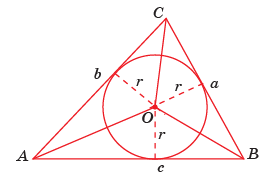 Доказательство.  Обозначим O центр вписанной в этот треугольник окружности радиусом r. Проведём отрезки AO, BO, CO
[Speaker Notes: В режиме слайдов ответы появляются после кликанья мышкой]
Упражнение 1
Найдите радиус окружности, вписанной в правильный треугольник со стороной 1.
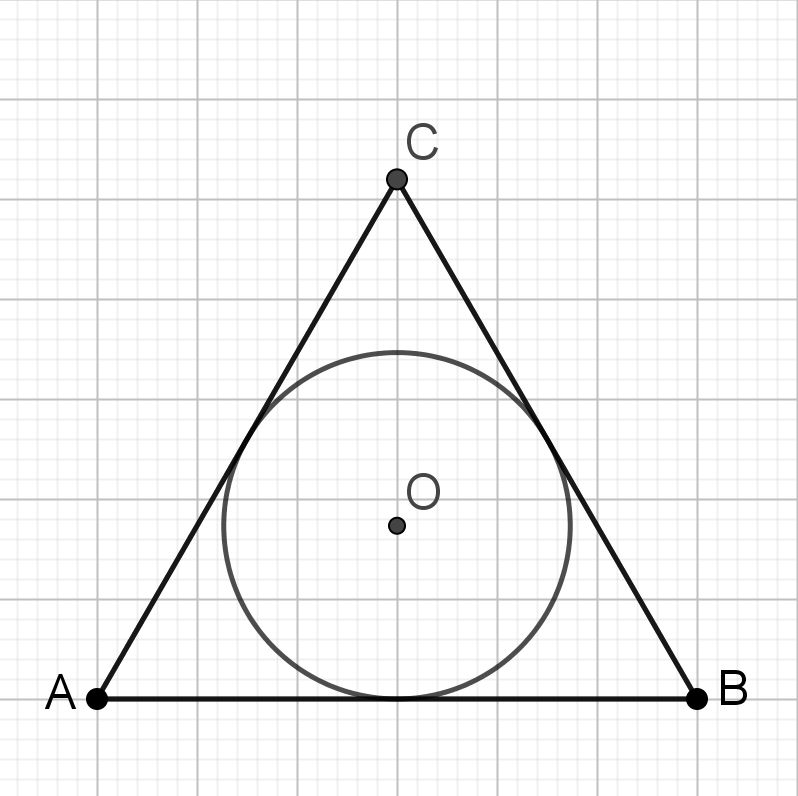 [Speaker Notes: В режиме слайдов ответы появляются после кликанья мышкой]
Упражнение 2
Найдите радиус окружности, вписанной в равнобедренный прямоугольный треугольник, катеты которого равны 1.
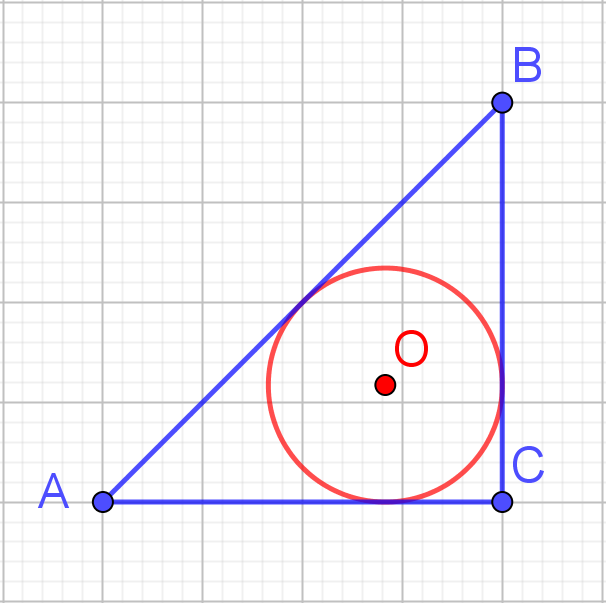 [Speaker Notes: В режиме слайдов ответы появляются после кликанья мышкой]
Упражнение 3
Найдите радиус окружности, вписанной в треугольник, стороны которого равны 3, 4, 5.
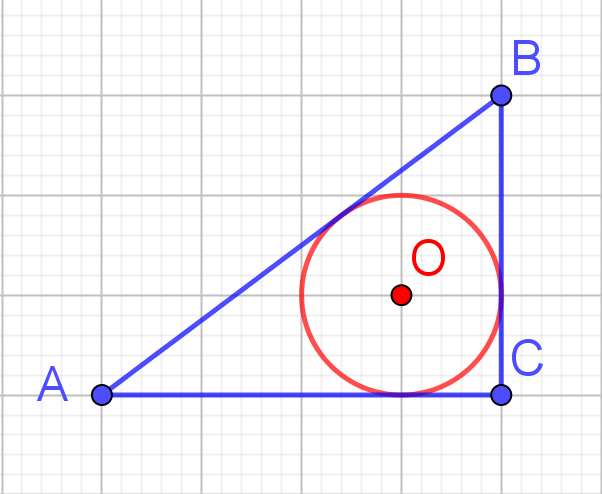 Ответ. 1.
[Speaker Notes: В режиме слайдов ответы появляются после кликанья мышкой]
Упражнение 4
Найдите радиус окружности, вписанной в равнобедренный треугольник, основание которого равно 8, а боковые стороны равны 5.
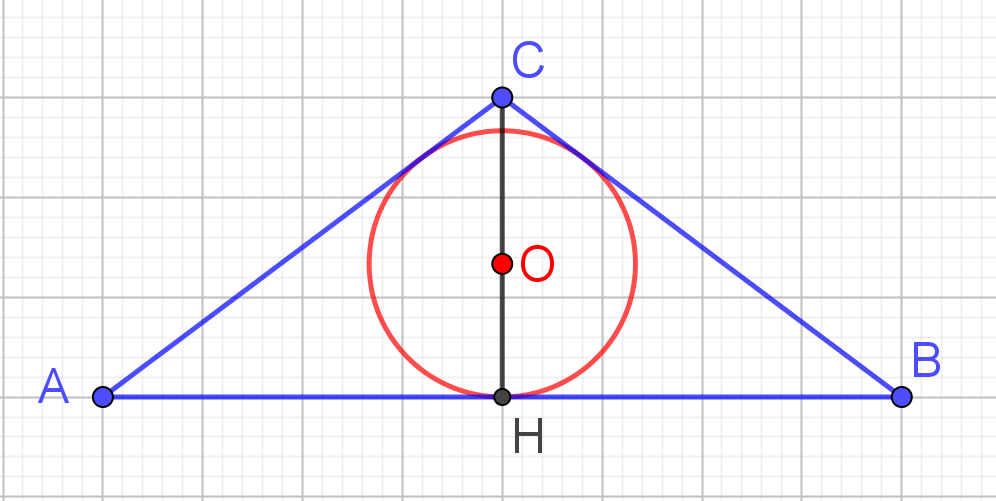 [Speaker Notes: В режиме слайдов ответы появляются после кликанья мышкой]
Вневписанная окружность*
Окружность называется вневписанной для данного треугольника, если она касается одной из сторон этого треугольника и продолжения двух других его сторон.
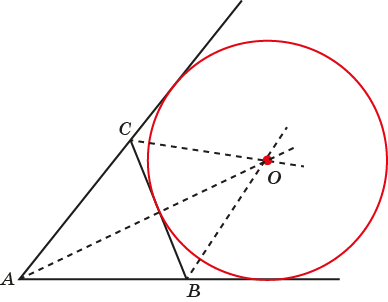 Теорема 4*. Центром вневписанной окружности является точка пересечения биссектрис одного угла треугольника и углов, смежных двум другим углам этого треугольника.
[Speaker Notes: В режиме слайдов ответы появляются после кликанья мышкой]
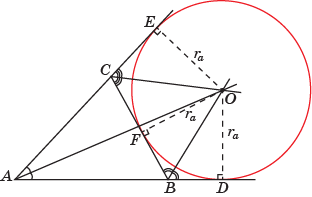 [Speaker Notes: В режиме слайдов ответы появляются после кликанья мышкой]
Хотя понятие вневписанной окружности не входит в программу по геометрии 7-9 классов, тем не менее, соответствующие задачи включаются в ОГЭ и ЕГЭ по математике. 
	Приведём пример такой задачи из демоверсии 2018, 2019.
Задача ОГЭ. Основание AC равнобедренного треугольника ABC равно 12. Окружность радиуса 8 с центром вне этого треугольника касается продолжений боковых сторон треугольника и касается основания AC . Найдите радиус окружности, вписанной в треугольник ABC .
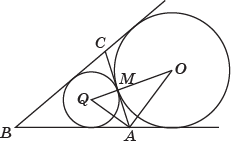 [Speaker Notes: В режиме слайдов ответы появляются после кликанья мышкой]
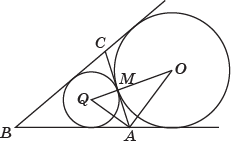 Ответ: 4,5.
[Speaker Notes: В режиме слайдов ответы появляются после кликанья мышкой]
Упражнение 1*
Найдите радиусы вневписанных окружностей для правильного треугольника со стороной 1.
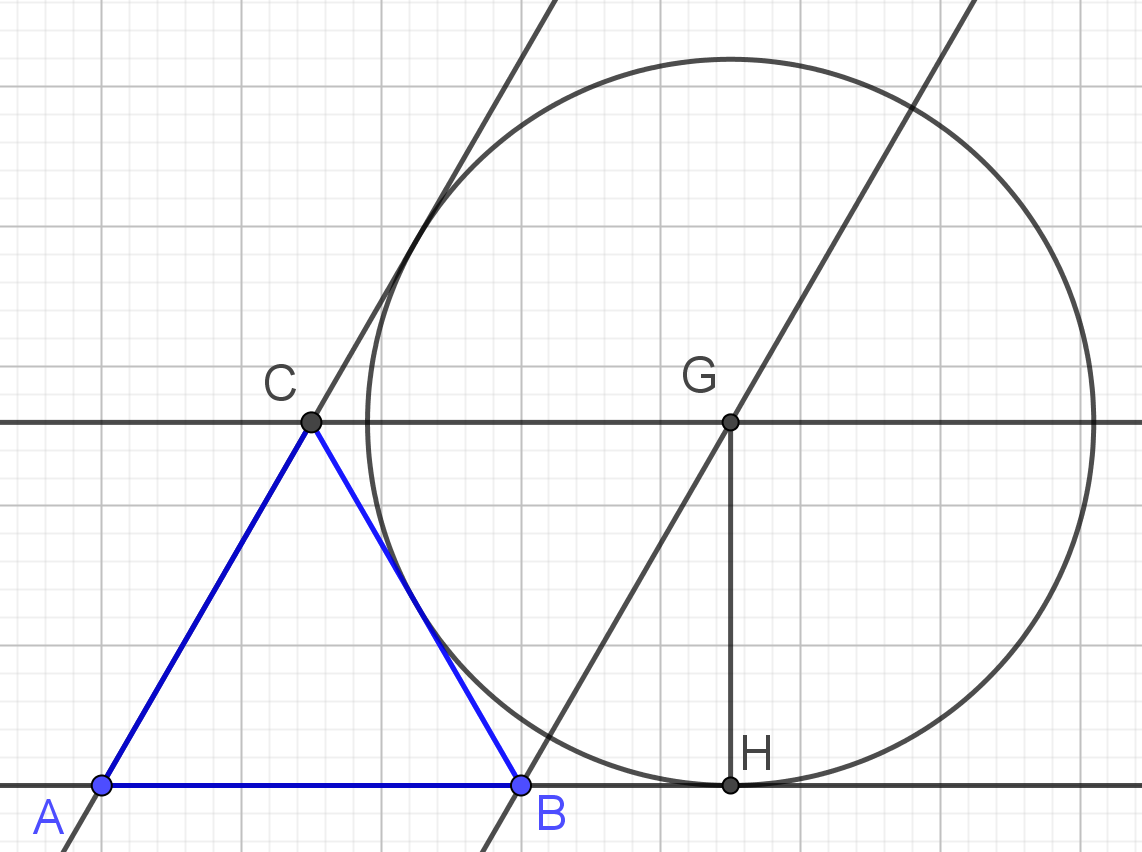 [Speaker Notes: В режиме слайдов ответы появляются после кликанья мышкой]
Упражнение 2*
Найдите радиусы вневписанных окружностей для равнобедренного прямоугольного треугольника, катеты которого равны 1.
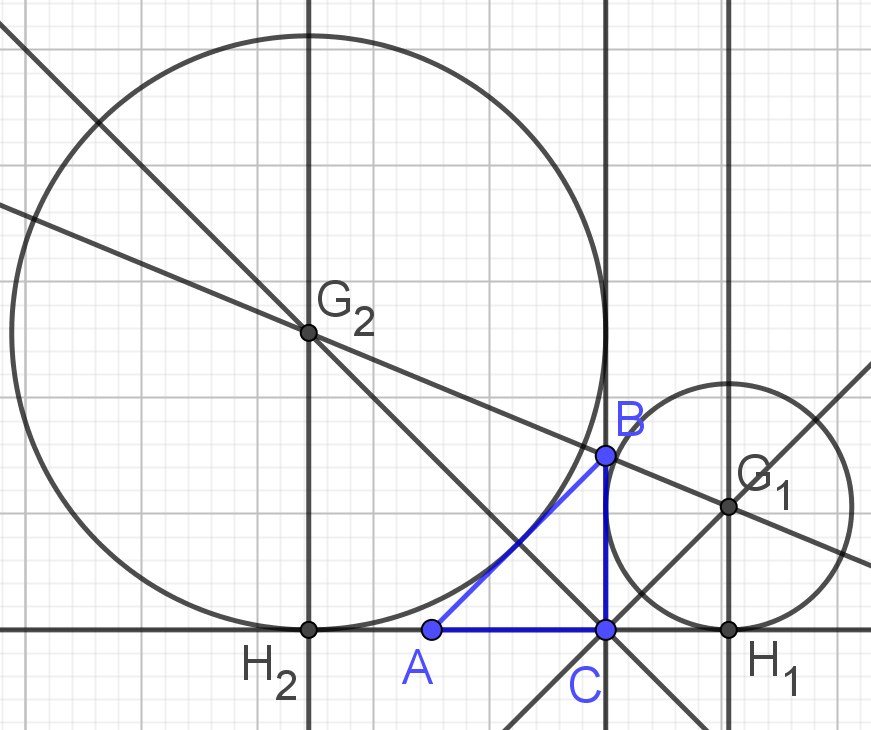 [Speaker Notes: В режиме слайдов ответы появляются после кликанья мышкой]
Окружность Эйлера
Пусть в треугольнике ABC точки A1, B1, C1 обозначают середины сторон противоположных соответствующим вершинам; H – точка пересечения высот треугольника; A2, B2, C2 – основания высот, опущенных из соответствующих вершин; A3, B3, C3 – середины отрезков AH, BH и CH. Докажите, что точки A1, B1, C1,  A2, B2, C2, A3, B3, C3 принадлежат одной окружности, называемой окружностью девяти точек, или окружностью Эйлера.
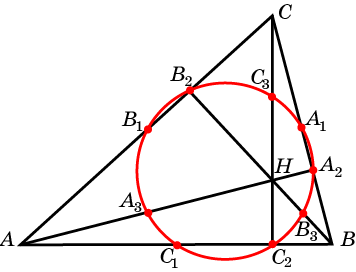 Решение дано на следующем слайде.
[Speaker Notes: В режиме слайдов ответы появляются после кликанья мышкой]
Проведем окружность через точки C1, C2, C3. Отрезок C1C3 будет её диаметром.
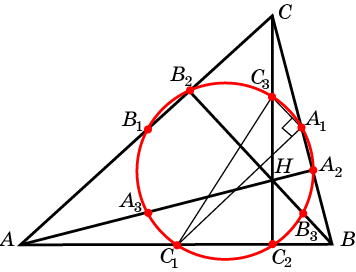 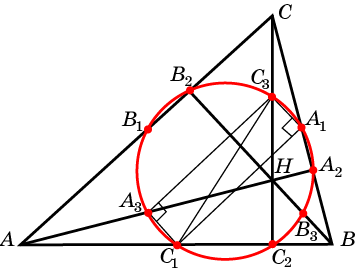 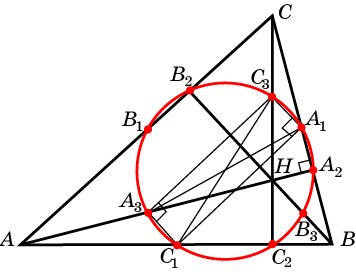 [Speaker Notes: В режиме слайдов ответы появляются после кликанья мышкой]
Упражнение 1*
Изобразите окружность Эйлера.
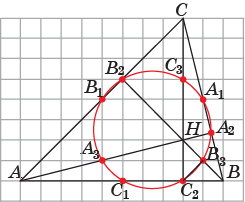 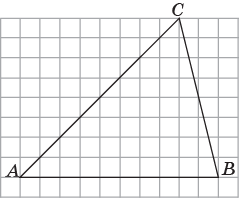 Ответ.
[Speaker Notes: В режиме слайдов ответы появляются после кликанья мышкой]
Упражнение 2*
Изобразите окружность Эйлера.
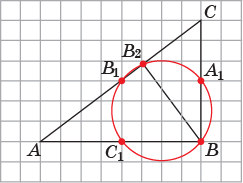 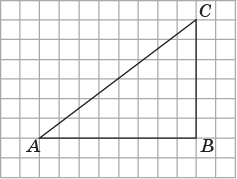 Ответ.
[Speaker Notes: В режиме слайдов ответы появляются после кликанья мышкой]
Упражнение 3*
Изобразите окружность Эйлера.
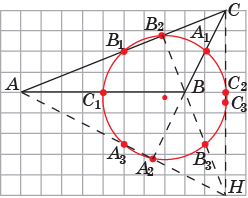 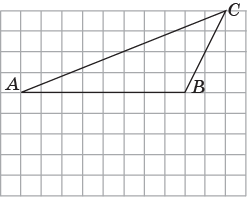 Ответ.
[Speaker Notes: В режиме слайдов ответы появляются после кликанья мышкой]
IV. Многоугольники, описанные около окружности(8-й класс)
[Speaker Notes: В режиме слайдов ответы появляются после кликанья мышкой]
Многоугольник называется описанным около окружности, если все его стороны касаются этой окружности. Сама окружность при этом называется вписанной в многоугольник.
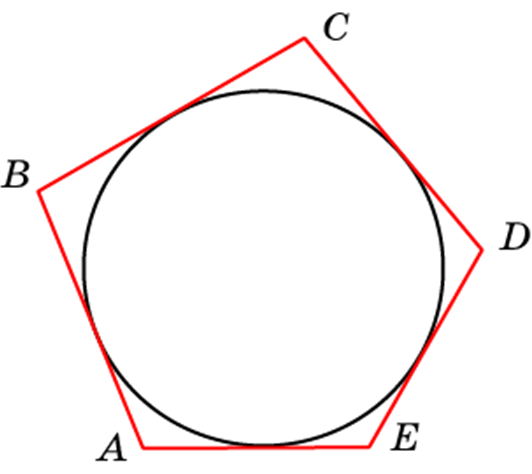 [Speaker Notes: В режиме слайдов ответы появляются после кликанья мышкой]
Теорема. Если в четырёхугольник ABCD можно вписать окружность то суммы его противоположных сторон равны, т. е. AB + CD = AD + BC.
Решение. Пусть окружность касается сторон четырёхугольника в точках M, N, P, Q. Из равенства отрезков касательных, проведенных к окружности из одной точки, следуют равенства: AM = AQ, BM = BN, CN = CP, DP = DQ. Следовательно, AB + CD = AM + MB + CP + PD = AQ + QD + BN + NC = AD + BC.
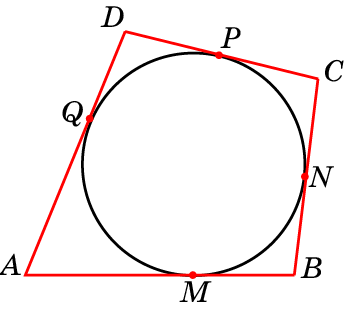 Верно и обратное. А именно, имеет место следующая теорема.
	Теорема. Если суммы противоположных сторон выпуклого четырёхугольника ABCD равны, в него можно вписать окружность.
[Speaker Notes: В режиме слайдов ответы появляются после кликанья мышкой]
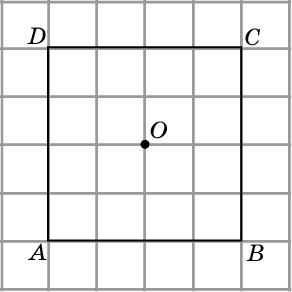 Ответ:
Упражнение 1
Укажите центр окружности, вписанной в квадрат ABCD.
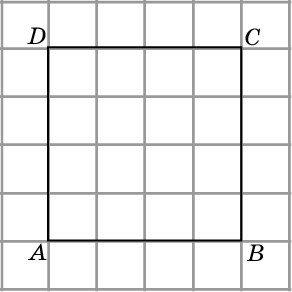 [Speaker Notes: В режиме слайдов ответы появляются после кликанья мышкой]
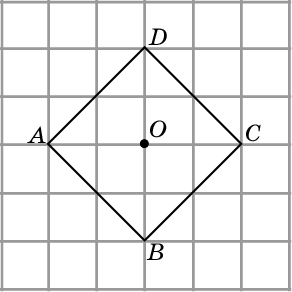 Ответ:
Упражнение 2
Укажите центр окружности, вписанной в квадрат ABCD.
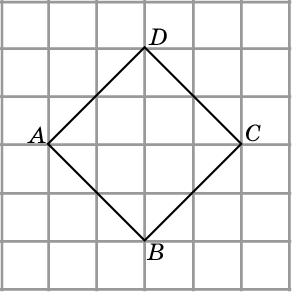 [Speaker Notes: В режиме слайдов ответы появляются после кликанья мышкой]
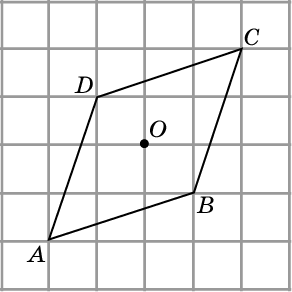 Ответ:
Упражнение 3
Укажите центр окружности, вписанной в ромб ABCD.
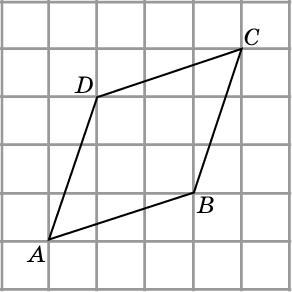 [Speaker Notes: В режиме слайдов ответы появляются после кликанья мышкой]
Упражнение 4
Найдите радиус окружности, вписанной в квадрат со стороной 4.
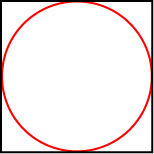 Ответ: 2.
[Speaker Notes: В режиме слайдов ответы появляются после кликанья мышкой]
Упражнение 5
Найдите сторону квадрата, описанного около окружности радиуса 3.
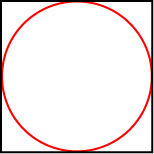 Ответ: 6.
[Speaker Notes: В режиме слайдов ответы появляются после кликанья мышкой]
Упражнение 6
Найдите высоту трапеции, в которую вписана окружность радиуса 5.
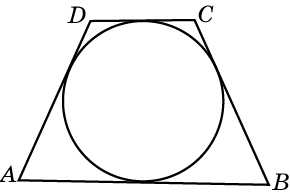 Ответ: 10.
[Speaker Notes: В режиме слайдов ответы появляются после кликанья мышкой]
Упражнение 7
Всегда ли можно ли вписать окружность в: а) прямоугольник; б) параллелограмм; в) ромб; г) квадрат; д) дельтоид ?
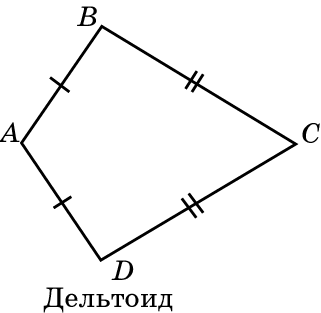 Ответ: а) Нет;
б) нет;
в) да;
г) да;
д) да.
[Speaker Notes: В режиме слайдов ответы появляются после кликанья мышкой]
Упражнение 8
Два равнобедренных треугольника имеют общее основание и расположены по разные стороны от него. Можно ли в образованный ими выпуклый четырехугольник вписать окружность?
Ответ: Да.
[Speaker Notes: В режиме слайдов ответы появляются после кликанья мышкой]
Упражнение 9
Можно ли вписать окружность в четырехугольник, стороны которого последовательно равны 1, 2, 3, 4?
Ответ: Нет.
[Speaker Notes: В режиме слайдов ответы появляются после кликанья мышкой]
Упражнение 10
Какой вид имеет четырехугольник, если центр вписанной в него окружности совпадает с точкой пересечения диагоналей?
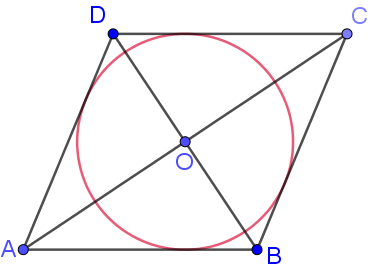 Ответ: Ромб.
[Speaker Notes: В режиме слайдов ответы появляются после кликанья мышкой]
Упражнение 11
Около окружности описана трапеция, периметр которой равен 18 см. Найдите её среднюю линию.
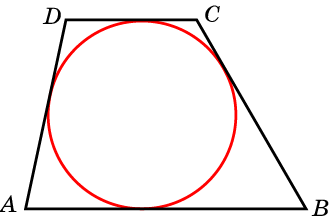 Ответ: 4,5 см.
[Speaker Notes: В режиме слайдов ответы появляются после кликанья мышкой]
Упражнение 12
В трапецию, периметр которой равен 56 см, вписана окружность. Три последовательные стороны трапеции относятся как 2:7:12. Найдите стороны трапеции.
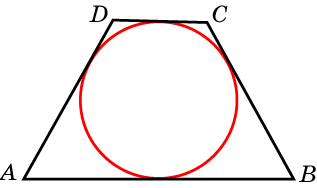 Ответ: 4 см, 14 см, 24 см, 14 см.
[Speaker Notes: В режиме слайдов ответы появляются после кликанья мышкой]
Упражнение 13
Боковые стороны трапеции, описанной около окружности, равны 2 см и 4 см. Найдите среднюю линию трапеции.
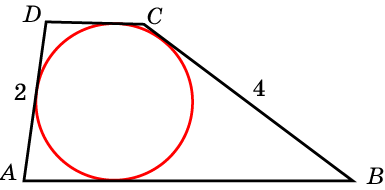 Ответ: 3 см.
[Speaker Notes: В режиме слайдов ответы появляются после кликанья мышкой]
Упражнение 14
Периметр прямоугольной трапеции, описанной около окружности, равен 22, её большая боковая сторона равна 7. Найдите радиус окружности.
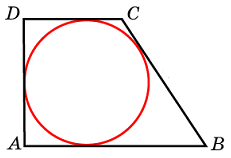 Ответ: 2.
[Speaker Notes: В режиме слайдов ответы появляются после кликанья мышкой]
Упражнение 15
Докажите, что если в трапецию ABCD (AB||CD) вписана окружность с центром O, то углы AOD и BOC равны 90о.
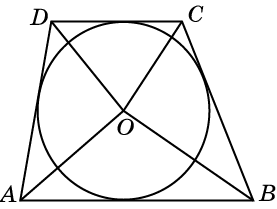 Доказательство. Лучи AO и DO являются биссектрисами внутренних односторонних углов при параллельных прямых AB и CD. Следовательно, угол AOD равен 90о. Аналогично, угол BOC равен 90о.
[Speaker Notes: В режиме слайдов ответы появляются после кликанья мышкой]
Упражнение 16
Докажите, что если в равнобедренную трапецию ABCD (AB||CD) вписана окружность, её боковые стороны AD и BC равны средней линии EF.
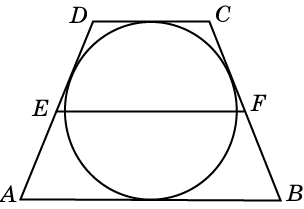 Доказательство. Сумма боковых сторон трапеции равна сумме оснований. Следовательно, боковая сторона равна полусумме оснований, т.е. равна средней линии.
[Speaker Notes: В режиме слайдов ответы появляются после кликанья мышкой]
Упражнение 17
Три последовательные стороны четырехугольника, в который можно вписать окружность, равны 6 см, 8 см и 9 см. Найдите четвертую сторону и периметр этого четырехугольника.
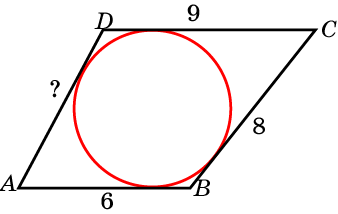 Ответ: 7 см, 30 см.
[Speaker Notes: В режиме слайдов ответы появляются после кликанья мышкой]
Упражнение 18
Противоположные стороны четырехугольника, описанного около окружности, равны 7 см и 10 см. Можно ли по этим данным найти периметр четырехугольника?
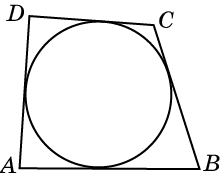 Ответ: Да, 34 см.
[Speaker Notes: В режиме слайдов ответы появляются после кликанья мышкой]
Упражнение 19
Периметр четырехугольника, описанного около окружности, равен 24, две его стороны равны 5 и 6. Найдите большую из оставшихся сторон.
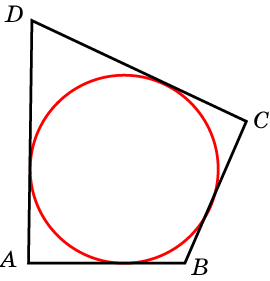 Ответ: 7.
[Speaker Notes: В режиме слайдов ответы появляются после кликанья мышкой]
Упражнение 20
Приведите пример четырёхугольника, у которого суммы противоположных сторон равны, но в который нельзя вписать окружность.
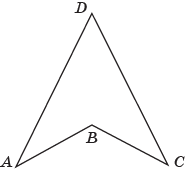 Ответ: Невыпуклый четырёхугольник.
[Speaker Notes: В режиме слайдов ответы появляются после кликанья мышкой]
Упражнение 21
В шестиугольнике ABCDEF, описанном около окружности AB = 3, CD = 4, EF = 2. Найдите периметр этого шестиугольника.
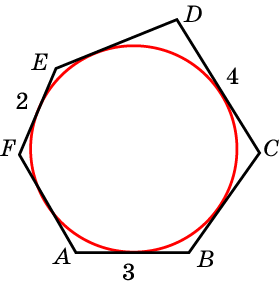 Ответ: 18.
[Speaker Notes: В режиме слайдов ответы появляются после кликанья мышкой]
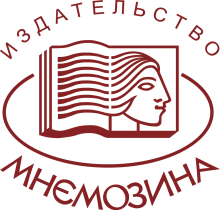 Контактная информация
Издательство «Мнемозина»:
105043, Москва, ул. Волочаевская, 40Г, строение 4, этаж 3
Тел.: 8 (495) 181-68-88
E-mail: ioc@mnemozina.ru 
Сайт:  mnemozina.ru  
Интернет-магазин: shop.mnemozina.ru 
Торговый дом: 
E-mail: td@mnemozina.ru 
E-mail для бюджетных закупок: tender@mnemozina.ru 
Тел.:  8 (495) 640–93–99
Электронные формы учебников и пособий представлены на сайте 
«Школа в кармане»: pocketschool.ru 
E-mail для оптовых закупок: zakaz@ars-edu.ru
109